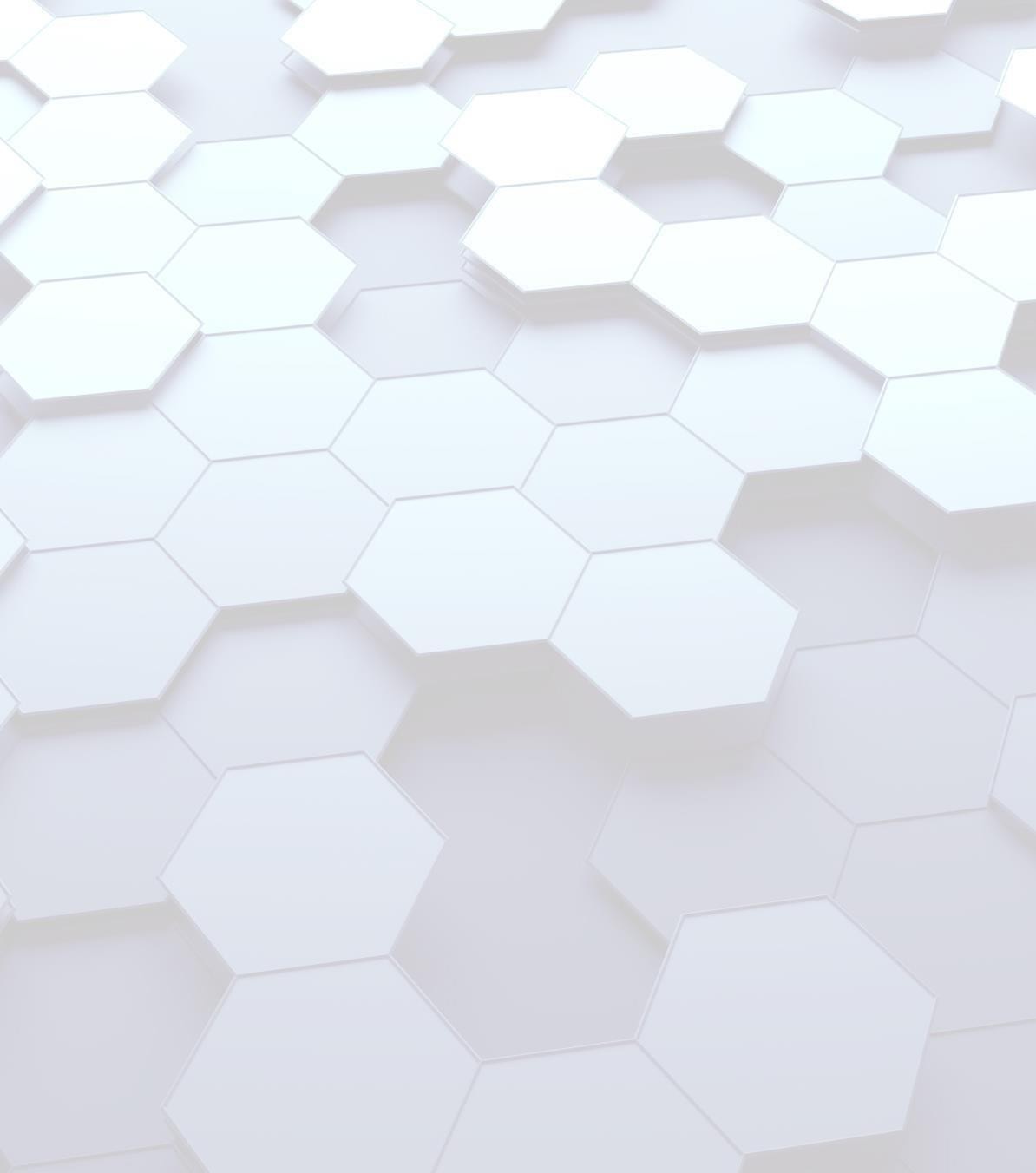 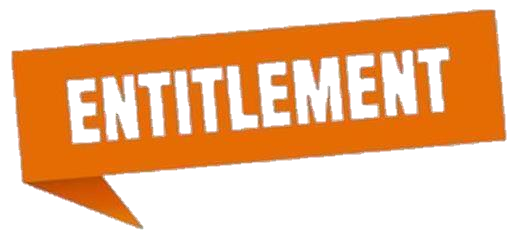 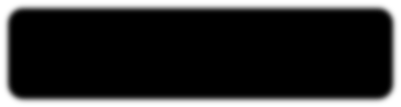 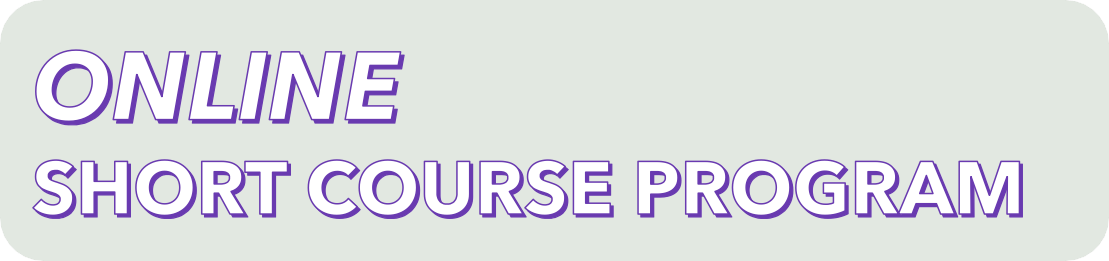 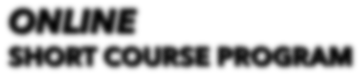 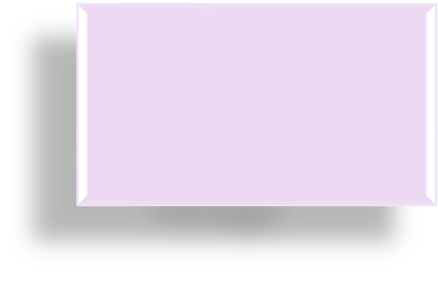 4 REEM CDP
recognised by  Suruhanjaya  Tenaga
Mr.Ahmad Munawir
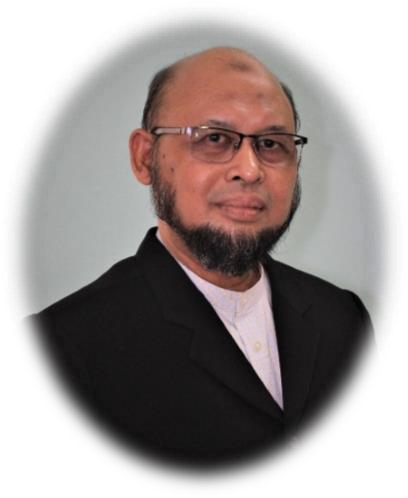 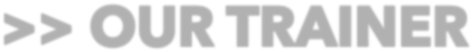 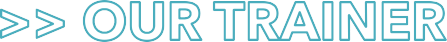 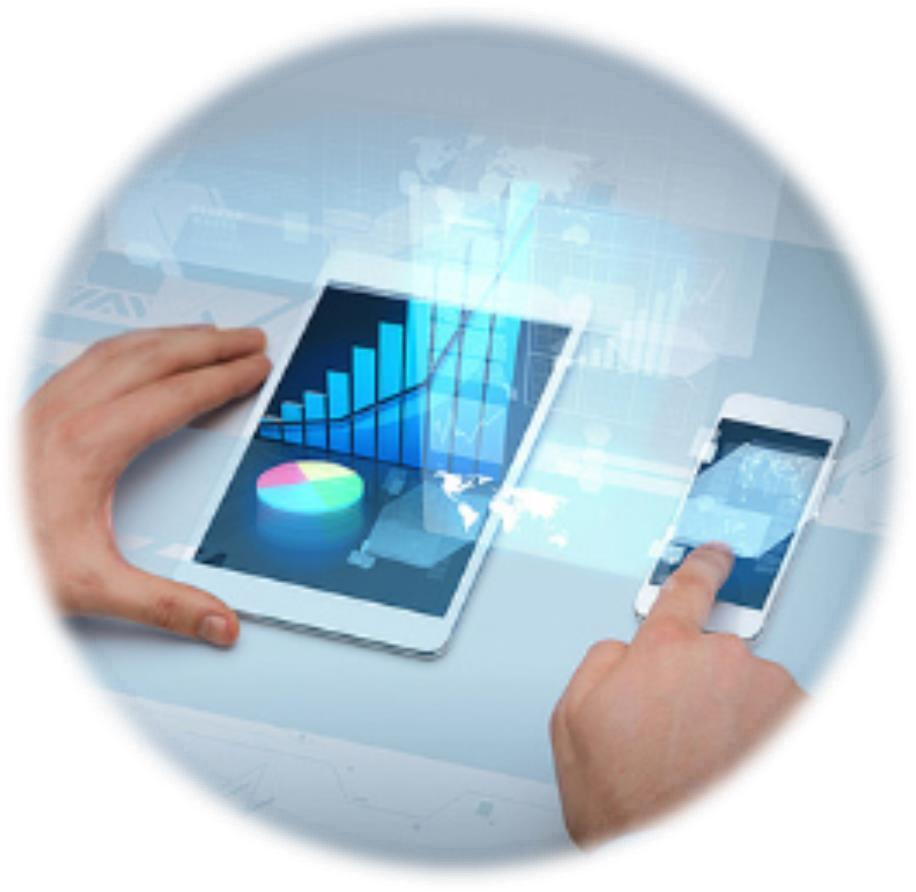 HANDS-ON DATA ANALYSIS
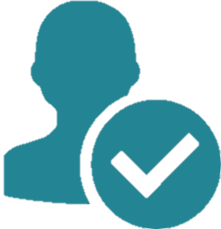 25 – 26 September 2023
12 – 13 December 2023
Fee :RM 212 per person (include 6% sst)
(2 days x 4 hours online class)
Who should attend?
Energy Managers / Energy Consultants, Energy  Officers, Technical	Staff, Facility Owner,  Engineers, Energy Professionals, Building Facilities  Maintenance Personnel, and Individual who are  interested to learn about energy data analysis are  encouraged to attend the course.
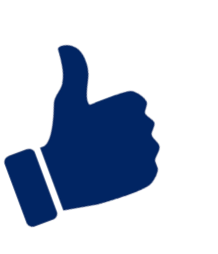 Let's improve your knowledge and skills in  energy data collection and analysis!
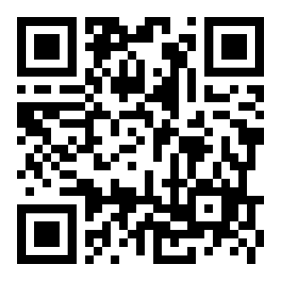 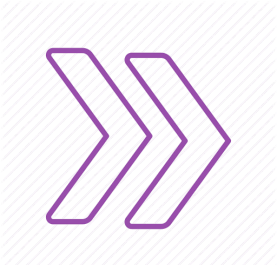 Recognised by
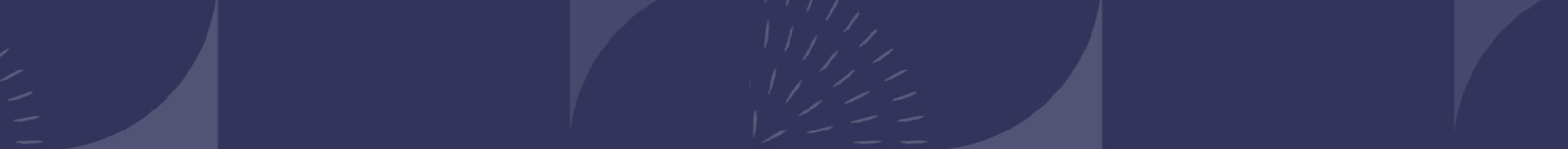 Brought to you by
Scan here to register
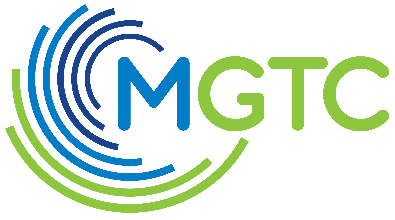 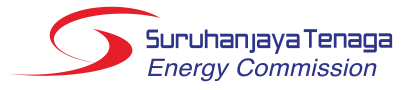 Online - Short Course Program
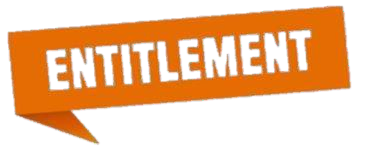 Meet Our Trainers;
4 REEM CDP
recognised by  Suruhanjaya Tenaga
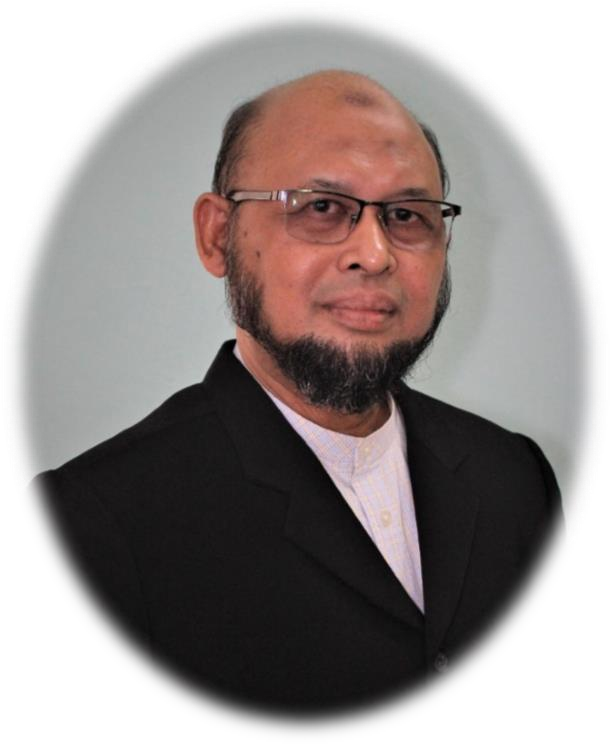 Ir. Al Khairi bin Mohd Daud
Ahmad Munawir Mohd Hanif
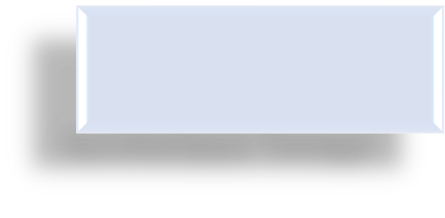 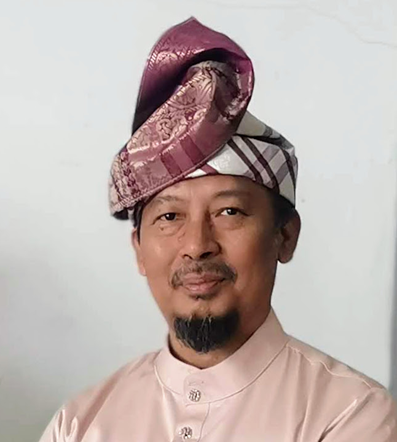 Journey to EMGS Certification
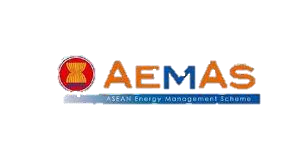 Ir. Haji Ahmad Fatani
Ts. Masilah Bandi
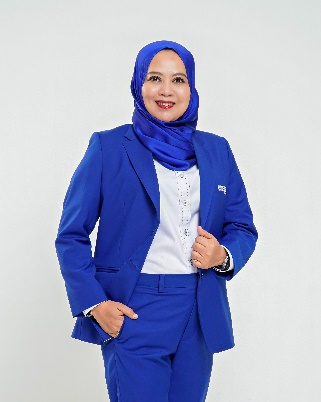 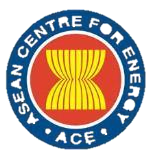 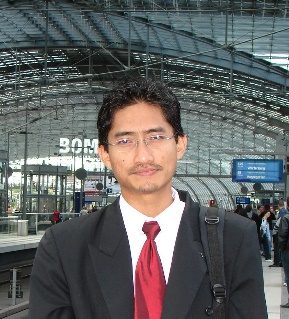 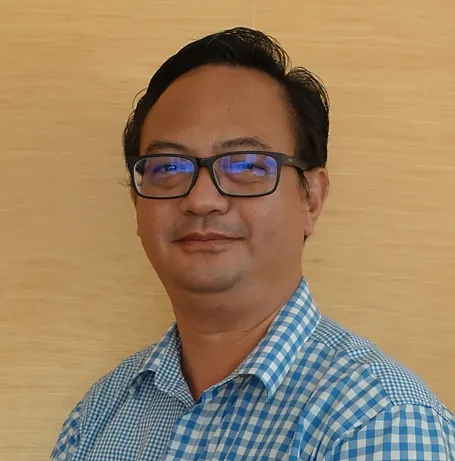 31st October–1st November 2023
(2 days x 4 hours online class)
Fee : RM 212 per person (include 6% sst)
Who should attend?
Energy Managers / Energy Consultants, Energy  Officers, Technical	Staff, Facility Owner, Engineers,  Energy Professionals, Building Facilities Maintenance  Personnel, and Individual who are interested to learn  about how to get prepared for energy management  system certification are encouraged to attend the  course.
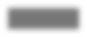 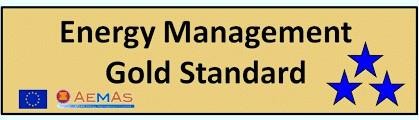 Hishamudin Ibrahim
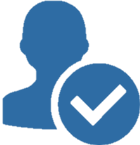 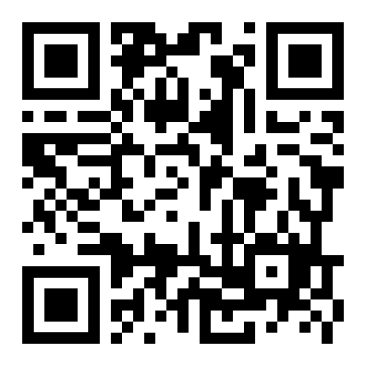 Recognised by
Brought to you by
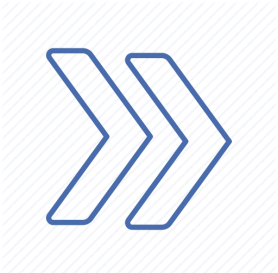 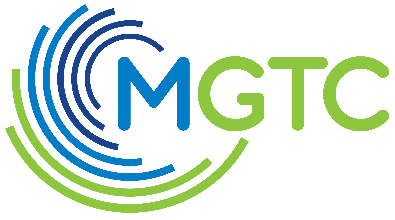 Scan here to register
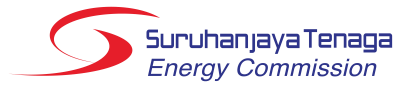 Brought to you by
ONLINE SHORT COURSE PROGRAM
BASIC	ENERGY AUDIT
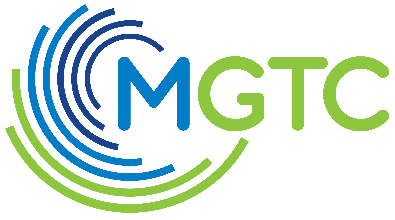 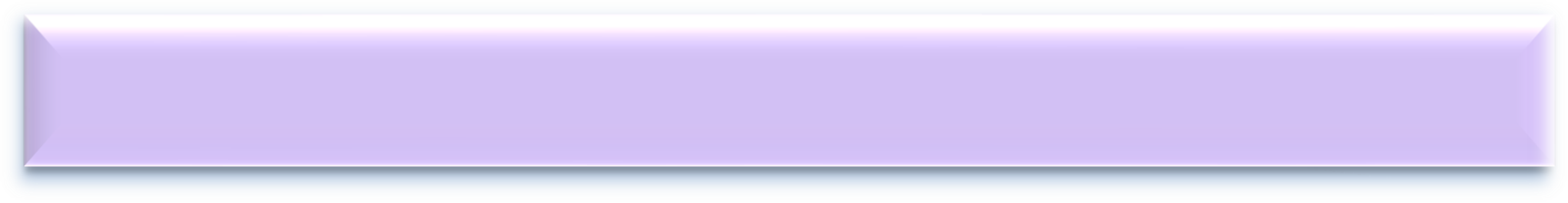 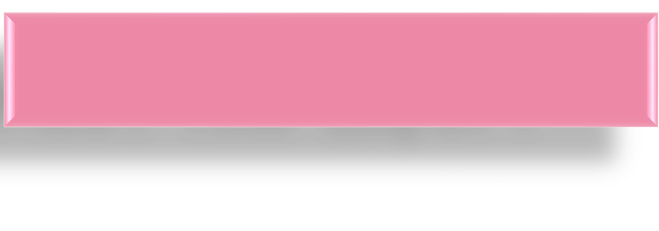 23rd August 2023(4 hours online class)
RM106 per person (Include 6% SST)
Meet the Expert
Mr. Hafiz Isa
Hishamuddin Ibrahim
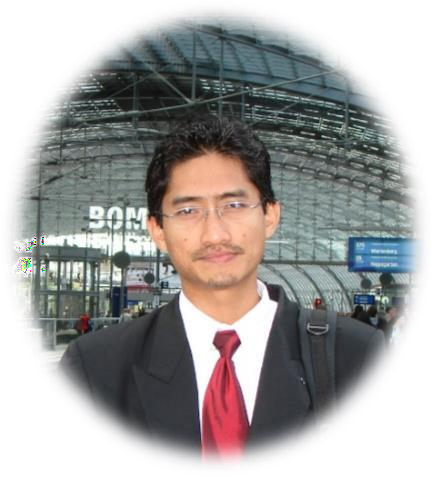 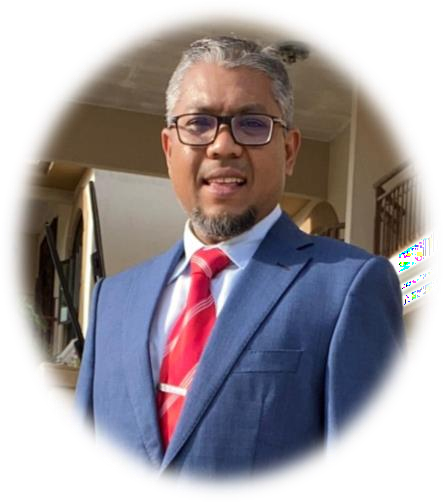 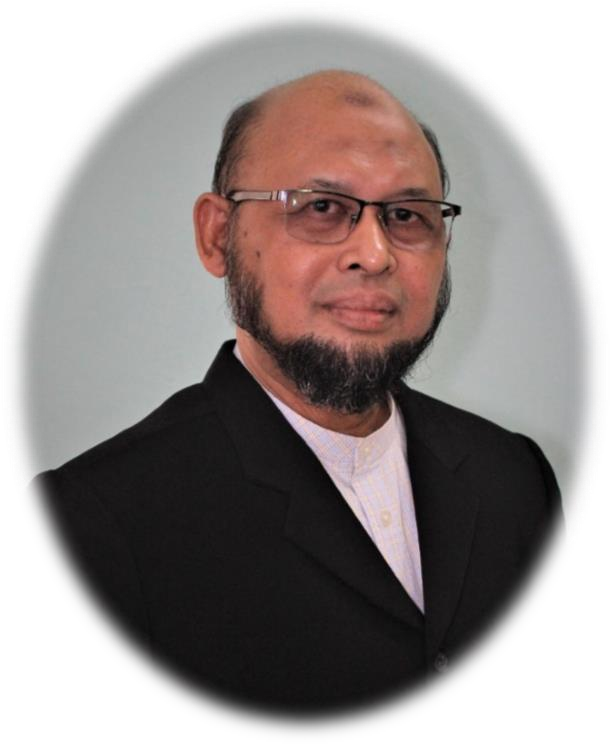 Ahmad Munawir
Ir. Haji Ahmad Fatani
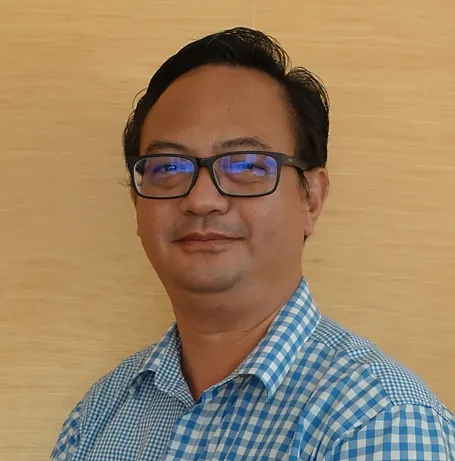 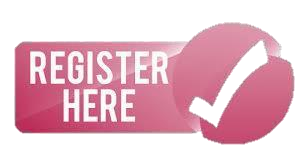 Who should attend?
Energy Officers, Technical Staff, Facility  Owner, Engineers, Energy Professionals,  Building Facilities Maintenance Personnel, and  Individual who are interested to learn about  basic energy audit are encouraged to attend  the course.
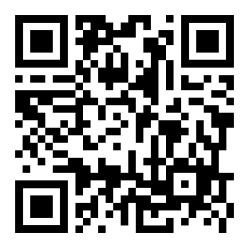 Online Short Course Program  BASIC MEASUREMENT AND  VERIFICATION (M&V)
Meet Our Expert
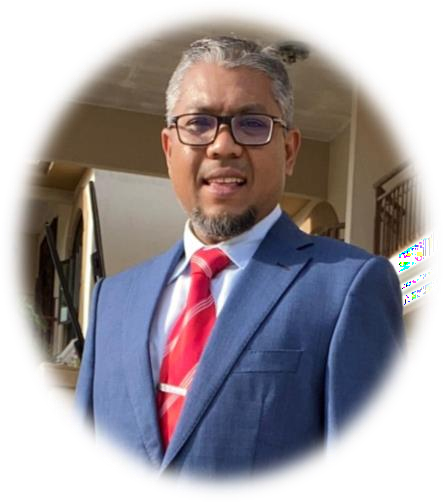 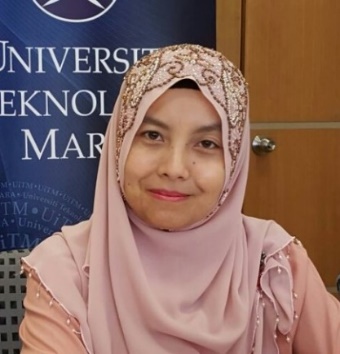 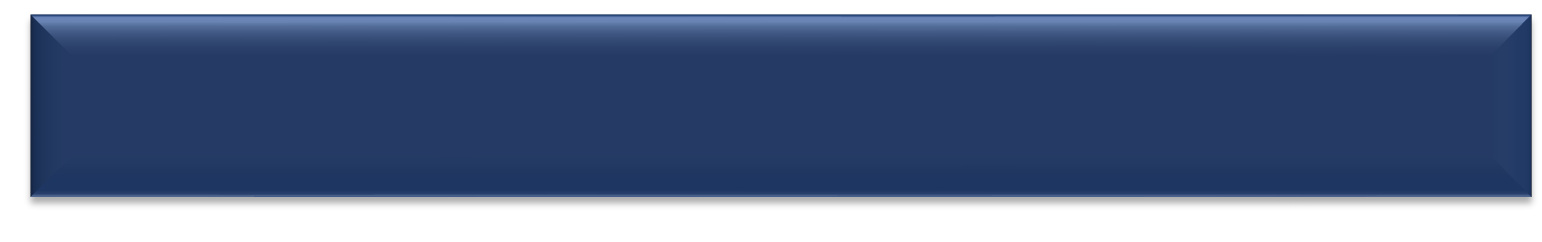 4th December 2023(4 hours online class)
Assoc. Prof. Ir. Ts. Dr. Nofri Yenita Dahlan
Mr. Hafiz Isa
RM106 per person (Include 6% sst)
Mr. Hafiz Isa
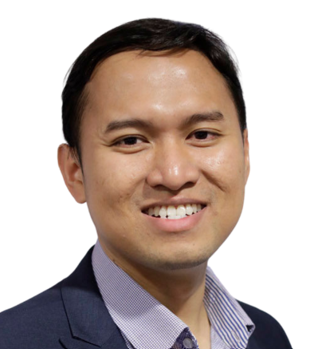 This program aims to give basic knowledge to the end users and energy  service company in measurement and verification activities for energy saving  programs. It is also covers the basic fundamental concept of energy savings,  available options for Measurement and Verification (M&V) activity and planning.
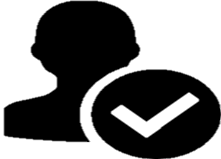 Ts. Dr. Hassan Mohamed
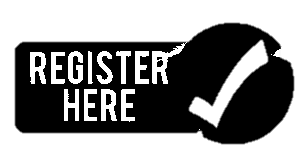 Who should attend?
Sustainable Improvement Team, Energy  Managers / Energy Consultants, Technical  Staff, Energy Service Companies’ staff,  Energy Management Committee Members,  Facility Owners, Architect, Trainers &  Lecturers
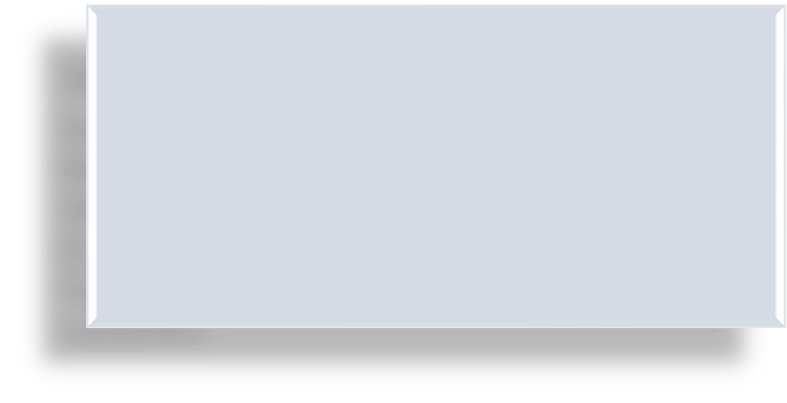 Brought to you by
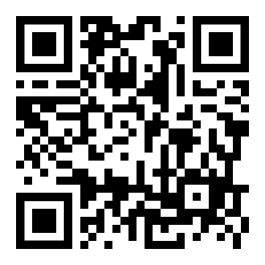 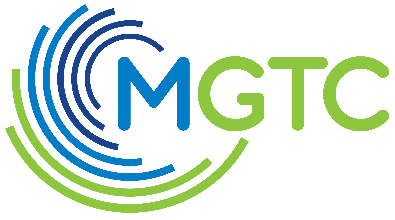